Прямоугольный треугольник
Метрические соотношения в прямоугольном треугольнике

        Автор: ассистент кафедры довузовской подготовки и профориентации Старовойтова Н.А.
Прямоугольный треугольник:
Определение. Признаки равенства прямоугольных треугольников.
Тригонометрические функции острого угла прямоугольного треугольника
Метрические соотношения в прямоугольном треугольнике.
Теорема Пифагора и следствия из нее.
 Опорные задачи.
Цели:
Расширить представление о прямоугольном треугольнике и его свойствах
Доказать свойства прямоугольного треугольника
Показать применение свойств при решении задач
1. Определение.Прямоугольным называется треугольник, один из углов которого прямой (γ = 90°).
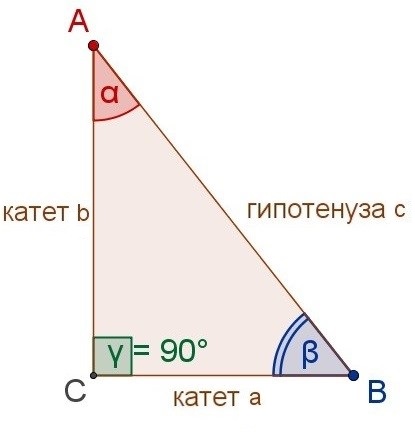 α+β=90°
Признаки равенства прямоугольных треугольников.
1) По двум катетамЕсли два катета одного треугольника соответственно равны двум катетам другого треугольника, то такие треугольники равны.
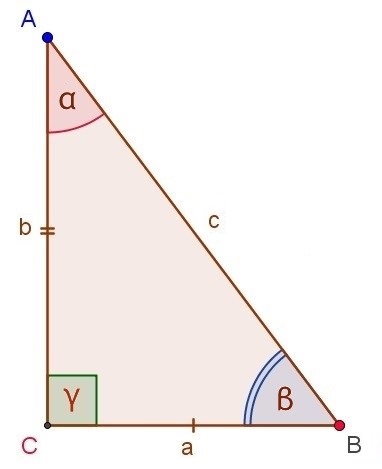 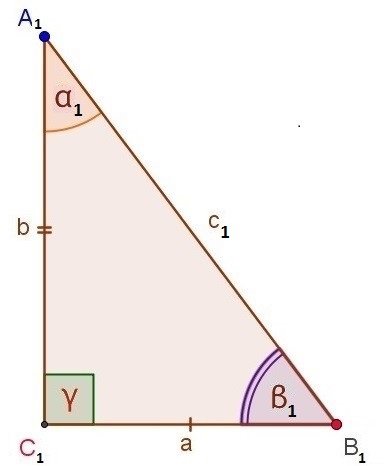 =
2) По гипотенузе и катетуЕсли гипотенуза и катет одного треугольника соответственно равны гипотенузе и катету другого треугольника, то такие треугольники равны.
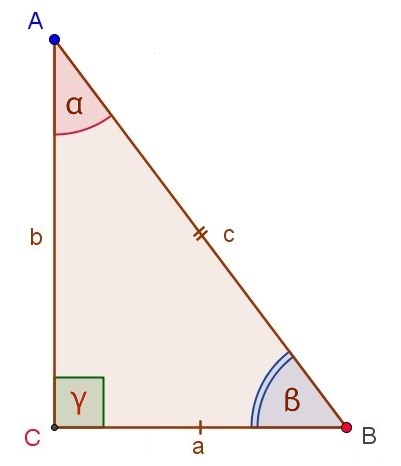 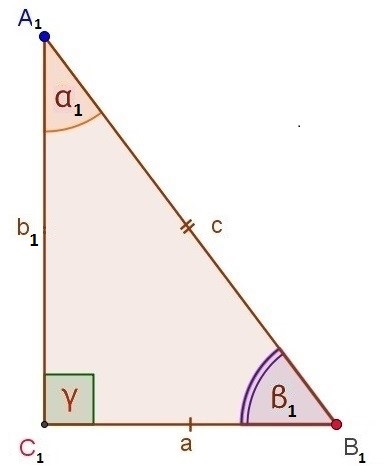 =
3) По катету и прилежащему к нему острому углуЕсли катет и прилежащий к нему угол одного треугольника соответственно равны катету и прилежащему к нему углу другого треугольника, то такие треугольники равны.
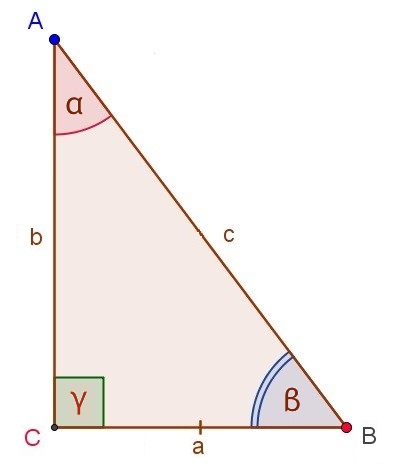 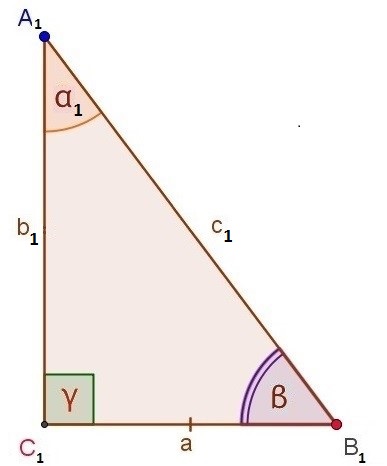 =
4) По катету и противолежащему к нему углуЕсли катет и противолежащий к нему угол первого треугольника соответственно равны катету и противолежащему к нему углу второго треугольника, то такие треугольники равны.
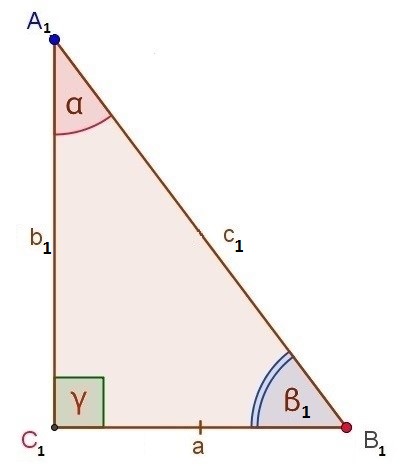 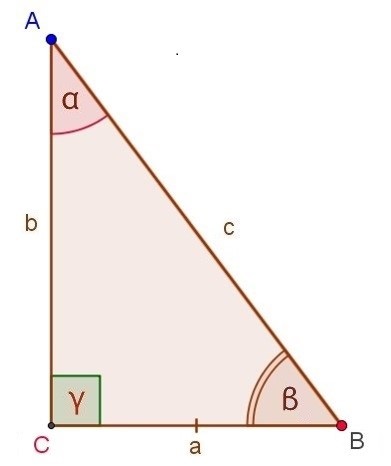 =
5) По гипотенузе и острому углуЕсли гипотенуза и прилежащий к ней угол одного треугольника соответственно равны гипотенузе и прилежащему к ней углу другого треугольника, то такие треугольники равны.
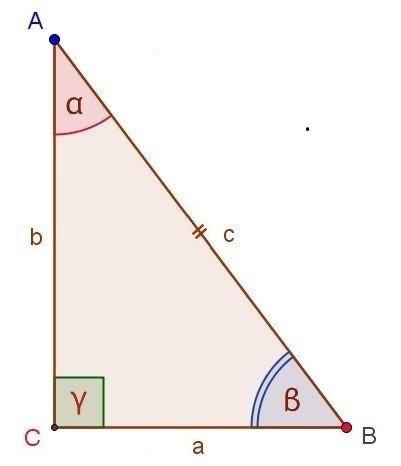 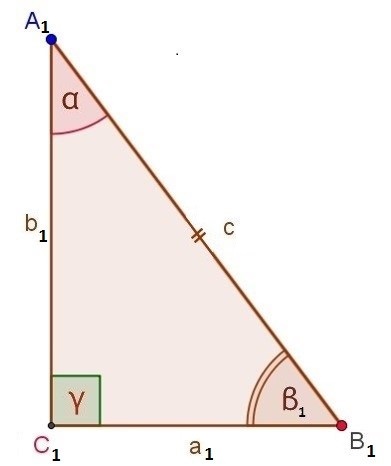 =
2. Тригонометрические функции острого угла прямоугольного треугольника
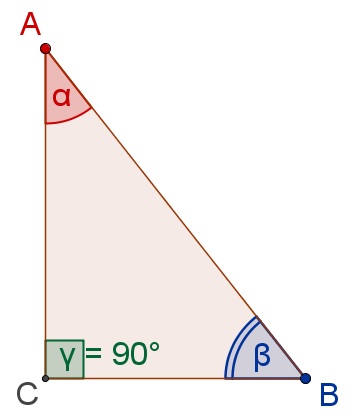 α+β=90°
Косинусом острого угла прямоугольного треугольника называется отношение прилежащего катета к гипотенузе.
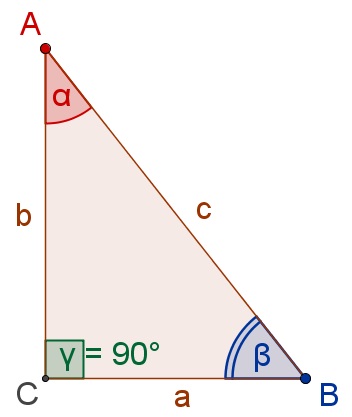 Следствие.
Катет прилежащий к острому углу равен 
произведению гипотенузы на косинус этого угла.
Синусом острого угла прямоугольного треугольника называется отношение противолежащего катета к гипотенузе.
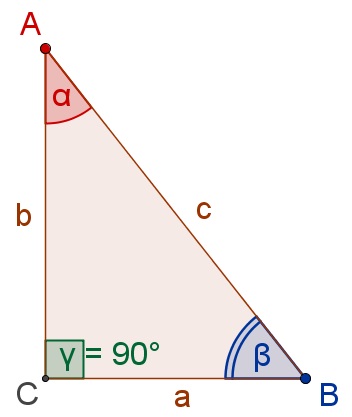 Следствие.
Катет противолежащий  острому углу равен 
произведению гипотенузы на синус этого угла.
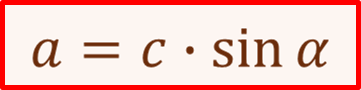 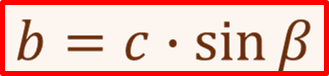 Тангенсом острого угла прямоугольного треугольника называется отношение противолежащего катета к прилежащему.
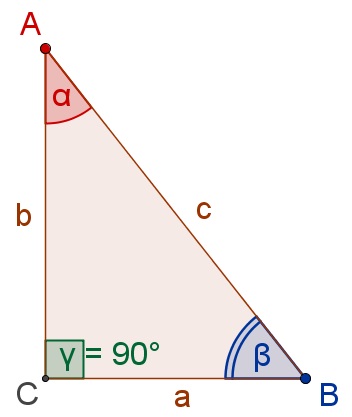 Следствие.
Катет равен произведению другого катета 
на тангенс противолежащего первому катету угла
Котангенсом острого угла прямоугольного треугольника называется отношение прилежащего катета к противолежащему.
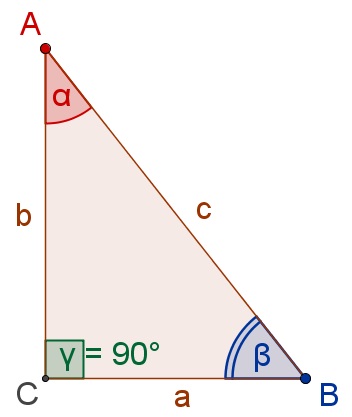 Следствие.
Катет равен произведению другого катета на котангенс прилежащего к первому катету угла.
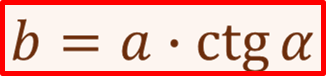 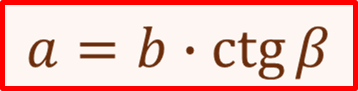 3. Метрические свойства элементов прямоугольного треугольника
Свойство 1) Высота, опущенная из вершины прямого
угла прямоугольного треугольника делит его на два подобных между собой треугольника и подобных исходному.
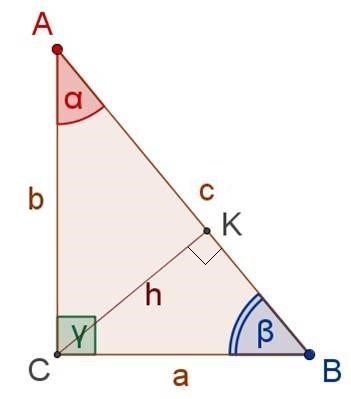 Замечание  Признаки подобия прямоугольных треугольников
По острому углу: если острый угол одного треугольника соответственно равен острому углу другого треугольника, то эти треугольники подобны.
По пропорциональности двух катетов: если два катета одного треугольника соответственно пропорциональны двум катетам другого треугольника, то такие треугольники подобны.
По пропорциональности гипотенузы и катета:
     если гипотенуза и катет одного треугольника соответственно пропорциональны гипотенузе и катету другого треугольника, то такие треугольники подобны.
Свойство 2) Метрическое свойство высоты, опущенной из вершины прямого угла:высота опущенная из вершины прямого угла прямоугольного треугольника есть среднее пропорциональное (геометрическое) между проекциями катетов на гипотенузу.
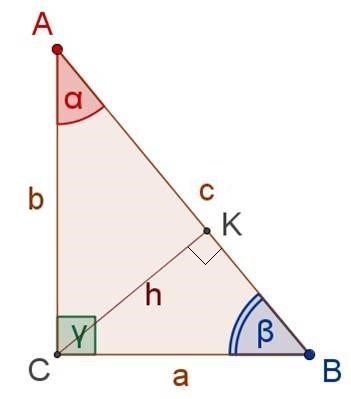 Данное свойство следует из 
подобия треугольников
Проекция катета на гипотенузу
Метрическое свойство катета.
Катет прямоугольного треугольника есть среднее 
пропорциональное (среднее геометрическое) 
между гипотенузой и его проекцией на гипотенузу, т.е.
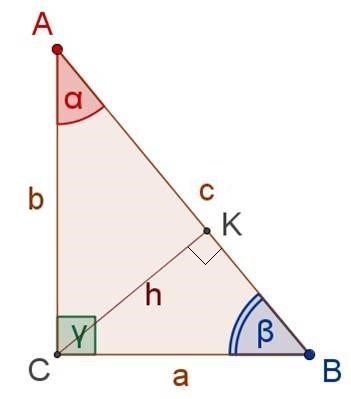 Замечание.
Данное свойство есть следствие свойства 1, т.к.
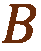 4.Теорема Пифагора и ее следствия
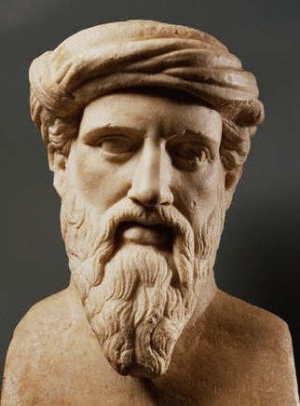 Пифагор Самосский (др. греч. Πυθαγόρας ὁ Σάμιος, лат. Pythagoras; 570-490 гг. до н. э.) — древнегреческий философ, математик и мистик, создатель религиозно-философской школы 
пифагорейцев.
Теорема ПифагораСумма квадратов длин катетов равна квадрату гипотенузы.
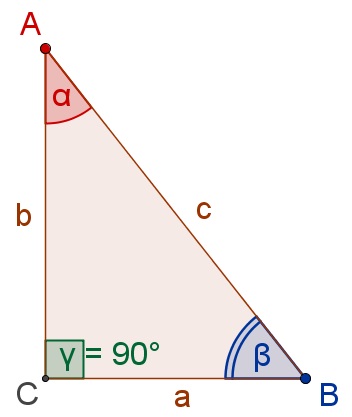 Теорема обратная теореме Пифагора.Если в треугольнике сумма квадратов двух сторон равна квадрату третьей стороны, то этот треугольник прямоугольный.
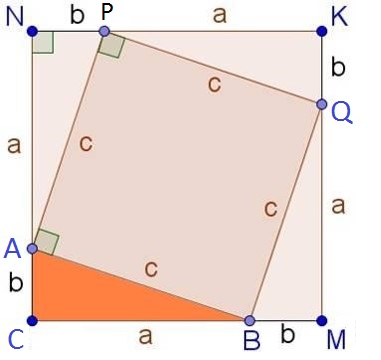 Рассмотрим квадрат сNKм
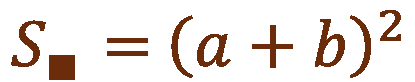 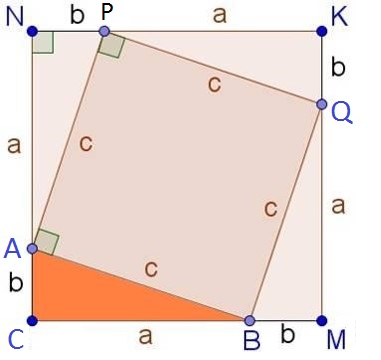 Следствия из теоремы Пифагора
Следствие 1.  В прямоугольном треугольнике любой из катетов меньше гипотенузы.
Следствие 2. Если к прямой из одной точки проведены перпендикуляр и наклонная, то любая наклонная больше перпендикуляра.
Следствие 3. Равные наклонные имеют равные проекции.
Следствие 4. Из двух наклонных больше та, у которой больше проекция.
Опорные задачи
№1. Выражение высоты, опущенной из вершины прямого угла через стороны прямоугольного треугольника.
!!!Замечание: для решения задачи используем метод площадей.
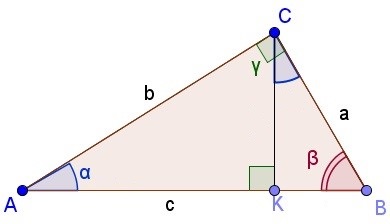 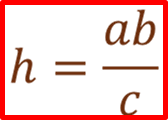 Ответ:
Опорные задачи
№2. Против угла в 30° в прямоугольном треугольнике лежит катет, равный половине гипотенузы.
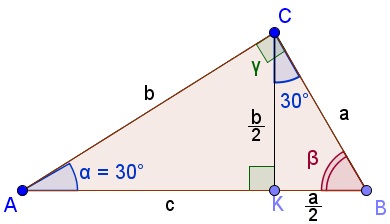 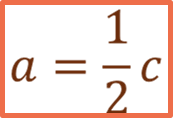 Ответ:
Опорные задачи
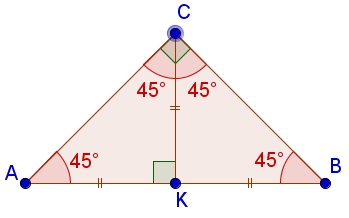 Опорные задачи
№4. Центр окружности, описанной около произвольного прямоугольного треугольника, лежит на середине гипотенузы.
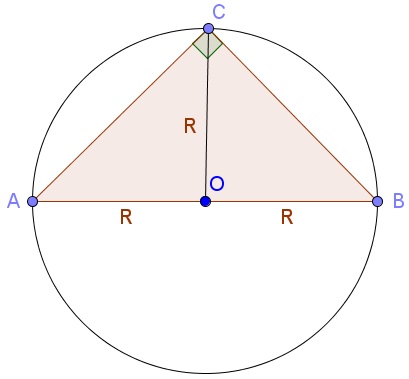 Свойство медианы прямоугольного треугольника, проведенной из вершины 
прямого угла:
Конец медианы является центром описанной около треугольника окружности, а сама медиана – радиусом этой окружности.
Опорные задачи
№5. Связь между сторонами прямоугольного треугольника и радиусами вписанной и описанной около него окружностей.
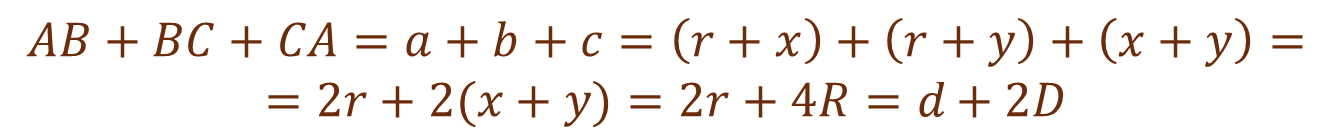 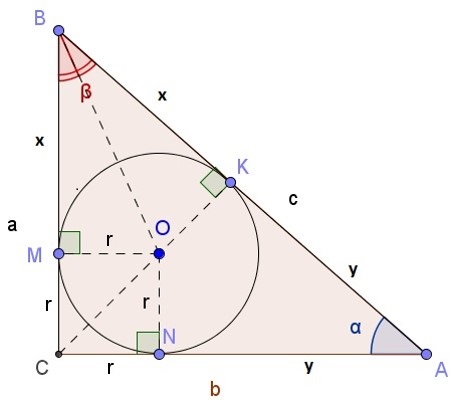 В прямоугольном треугольнике сумма длин катетов равна 
сумме длин диаметров вписанной и описанной около прямоугольного треугольника окружностей.
Опорные задачи
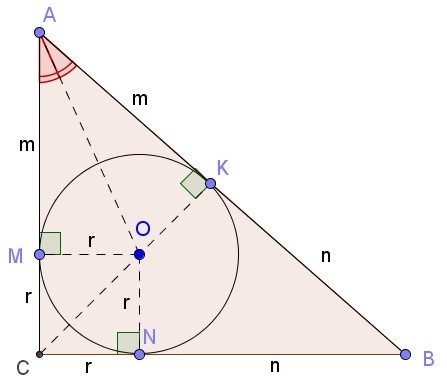 Спасибо за внимание!